Season 2, Lecture 19 (S2,L19): 

Entropy
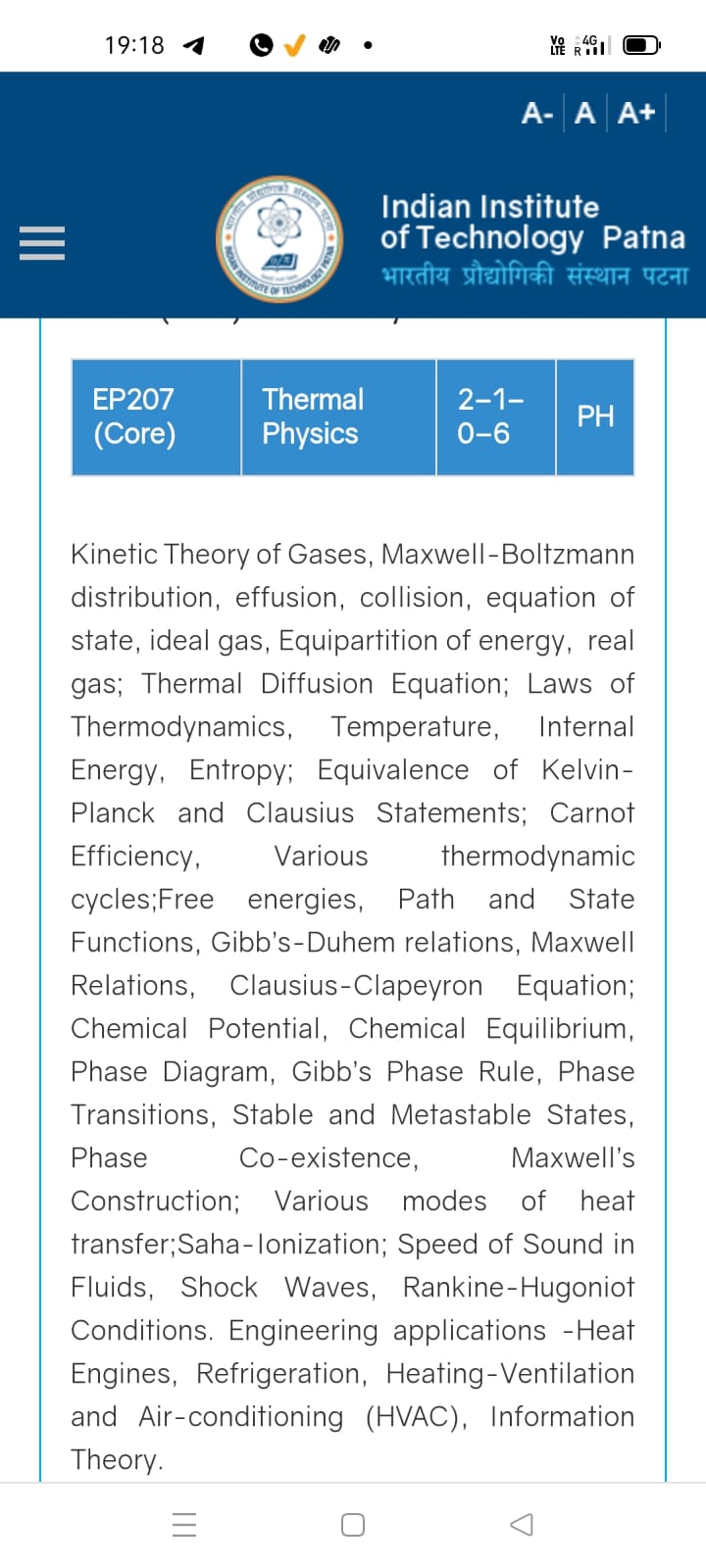 Attendance: 75% mandatory
“A bit more on Entropy”
Principle of increase of Entropyusing Clausius inequality
Some Examples
The second law of thermodynamics states that the total entropy of the universe always increases for a spontaneous process. 
Clausius inequality helped us to understand this…..
B
A
B
A
B
A
B
A
B
A
B
A
Entropy  increases and reached a maximum at equilibrium
No more change in Entropy occurs
Surroundings To
System
Surroundings To
System
Heat cannot be transferred from low temperature to high temperature
In a cyclic process, total heat cannot be converted to work
Efficiency of an engine cannot be 1
One cannot reach T=0K
Entropy of the Universe is always increasing
Introduction to Thermodynamics Functions and Maxwell’s relations
Combining First Law and Entropy
Conjugate Variables
We need to conduct experiment at different Entropy and 
find Temperature in those conditions
Cumbersome
Similarly
We need to conduct experiment at different volumes and 
find Pressures in those conditions
Cumbersome
Now, we define new thermodynamic functions 
which depend on T and P, first mathematically
using “Legendre Transformations”
These new  Thermodynamic functions turns out to be Gibbs Free Energy G
Legendre Transformation
Legendre Transformation
Thermodynamic Functions
Maxwell’s Relations
In Thermal Physics
Condition for an Exact differential
Maxwell’s Relations
In Thermal Physics